Взаимодействие ОО с социальными партнерами по профессиональной ориентации выпускников с целью их дальнейшего самоопределения и успешной социализации
Максютова Анастасия Сергеевна,
социальный педагог
 МБОУ «С(К)ОШ № 127 г. Челябинска
Получение послешкольного образования – одно из главных условий успешной социализации выпускников с ОВЗ
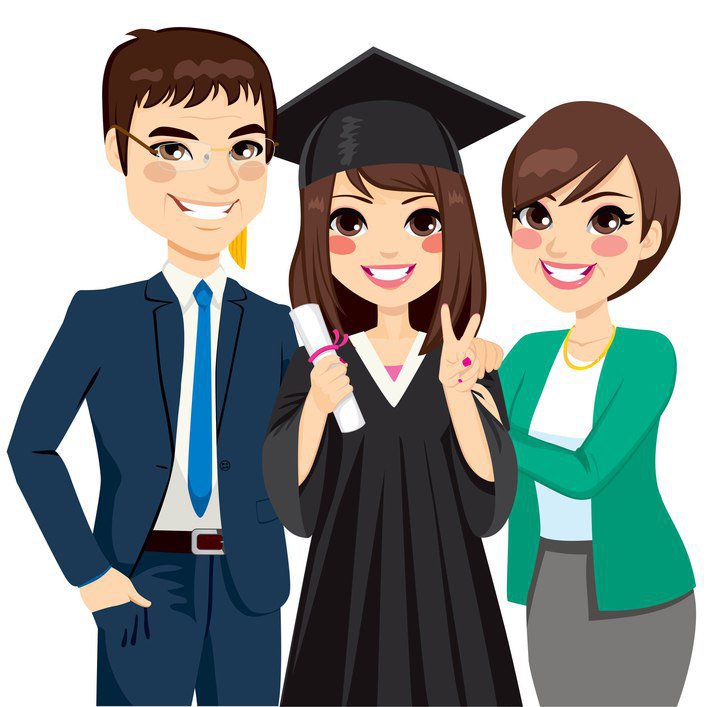 Основные направленияпрофориентационной работы с детьми с нарушением зрения в МБОУ «С(К)ОШ № 127 г. Челябинска»
профориентационное информирование
профессиональное просвещение
профориентационная диагностика педагогом-психологом
профориентационная консультация
индивидуальное и групповое психологическое консультирование
Взаимодействие школы с социальными партнерами – новое условие профориентационной работы
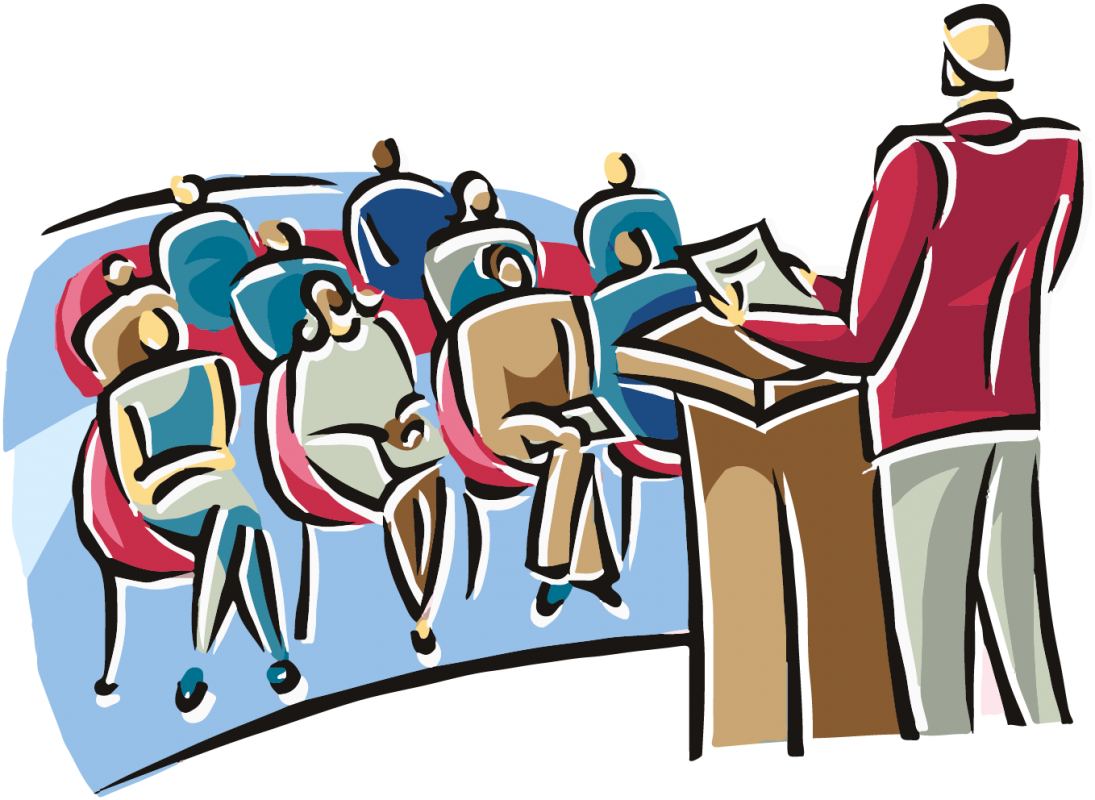 Сотрудничество с высшими образовательными учреждениями
1. ФГБОУ ВО «Южно-Уральский государственный гуманитарно-педагогический университет»
2. ФГБОУ ВО «Челябинский государственный университет» (Региональный учебно-научный центр инклюзивного образования)
3. ФГБОУ ВО «Уральский государственный университет физической культуры»
4. ФГАОУ ВО «Южно-Уральский государственный университет» (кафедра «Общей психологии, психодиагностики и психологического консультирования»)
Сотрудничество со средними профессиональными учреждениями
1. ГБПОУ «Челябинский профессиональный колледж»
2. АНН ПОО «Челябинский колледж «Комитент»
3. ГБПОУ «Челябинский государственный промышленно-гуманитарный техникум имени А.В. Яковлева
4. ГБПОУ Свердловский областной медицинский колледж
5. ГБПОУ «Челябинский педагогический колледж № 1»
6. ГБПОУ «Челябинский педагогический колледж № 2»
Сотрудничество с образовательными организациями по предпрофессиональной подготовке
МБОУ «С(К)ОУ № 83 г. Челябинска»
2. МБУ ДО «Детская школа искусств» (№4, 7, 9)
Социальные партнеры
1. Челябинская областная организация «Всероссийское общество слепых»
2. ЧРО ООФСО «Федерация спорта слепых»
3. МБУ СШ по адаптивным видам спорта г. Челябинска
4. ГКУК «Челябинская областная специальная библиотека для слабовидящих и слепых»
5. Региональный центр развития движения «Абилимпикс-Челябинск»
6. ГБНОУ Образовательный комплекс «Смена»
7. Челябинский областной Реабилитационный культурно-спортивный Центр Общероссийской общественной организации инвалидов ВОС
8. РЦ спортивной подготовки по адаптивным видам спорта Челябинской области
Формы взаимодействия с социальными партнерами
экскурсии 
практические занятия студентов на базе школы, мастер-класс
дни открытых дверей
совместные уроки по профориентации
групповое и индивидуальное профконсультирование
совместные спортивные мероприятия
подготовка спортсменов с ОВЗ для участия в паралимпийском движении
совместные методические семинары, родительские собрания и конференции
совместная работа по созданию проектов
дополнительное образование детей с ОВЗ и внеурочная деятельность на базе Школ искусств г. Челябинска
подготовка участников творческих конкурсов
тестирование и анкетирование обучающихся 12-х классов с целью выявления профнаправленности
участие в международном конкурсе для инвалидов «Абилимпикс»
Анализ поступления и трудоустройства выпускников
Перспективы
Разработка и организация в 11-12 классах курсов по выбору обучающихся
Создание индивидуальных учебных планов для каждого старшеклассника
Использование возможностей ИКТ, сетевое взаимодействие 
Заключение договоров с факультетами довузовского образования и профориентации
Спасибо за внимание!
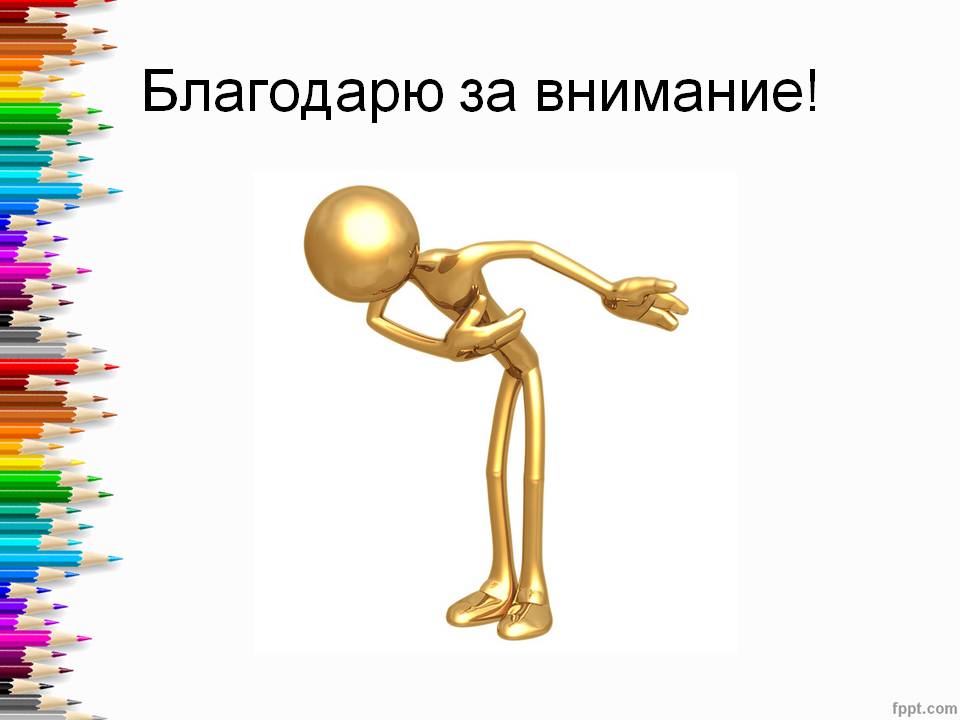 Информация:
МБОУ «С(К)ОШ № 127 г. Челябинска»
E-mail: sch127@mail.ru
тел. 263-11-56, 265-81-25
Т.Н. Телелюева, директор ОО
Т.И. Строкова, заместитель директора по УВР
А.С. Максютова, социальный педагог
О.Е. Костюченкова, педагог-психолог